Instruments Shielding ProjectInstallation
Antonio Bianchi
NSS Installation Coordinator
NSS Project Division
www.europeanspallationsource.se
24th  January 2019
General view
Neutron Shielding installation starts: June 2020 (E02.1)
Skanska handover - end of June 2020 (green area)
E02.2 access Q2 2021
D03 access Q1 2021
D01 access Q2 2021
External storage area (E buildings)
E01
E02
NSS storage area from Q4 2019 
1000  m2 (on-going discussion with Skanska)
(The area might be useful for temporary storage of shielding blocks)
Site route (E02 access)
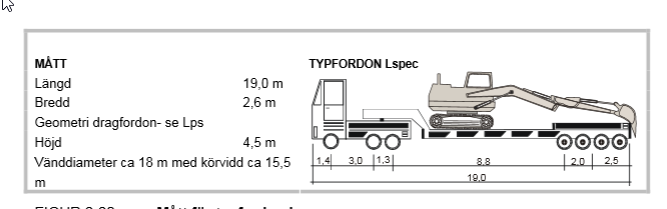 Site road under construction and suitable vehicles
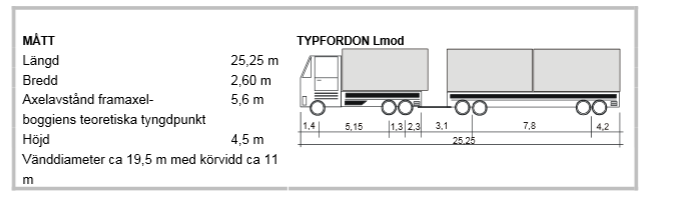 Unloading zone
Final road - 8% steep up  to the E02 gate
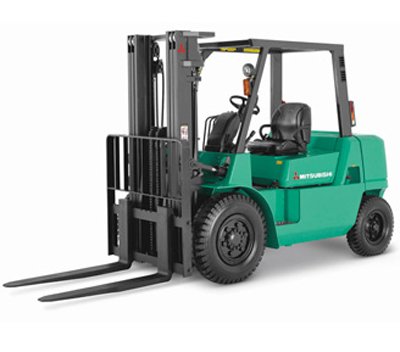 E02  gate
3.6 x 3.8 m
E02
Logistic and storage area  into E01 and E02.1
Reference time
September 2019 – April 2021
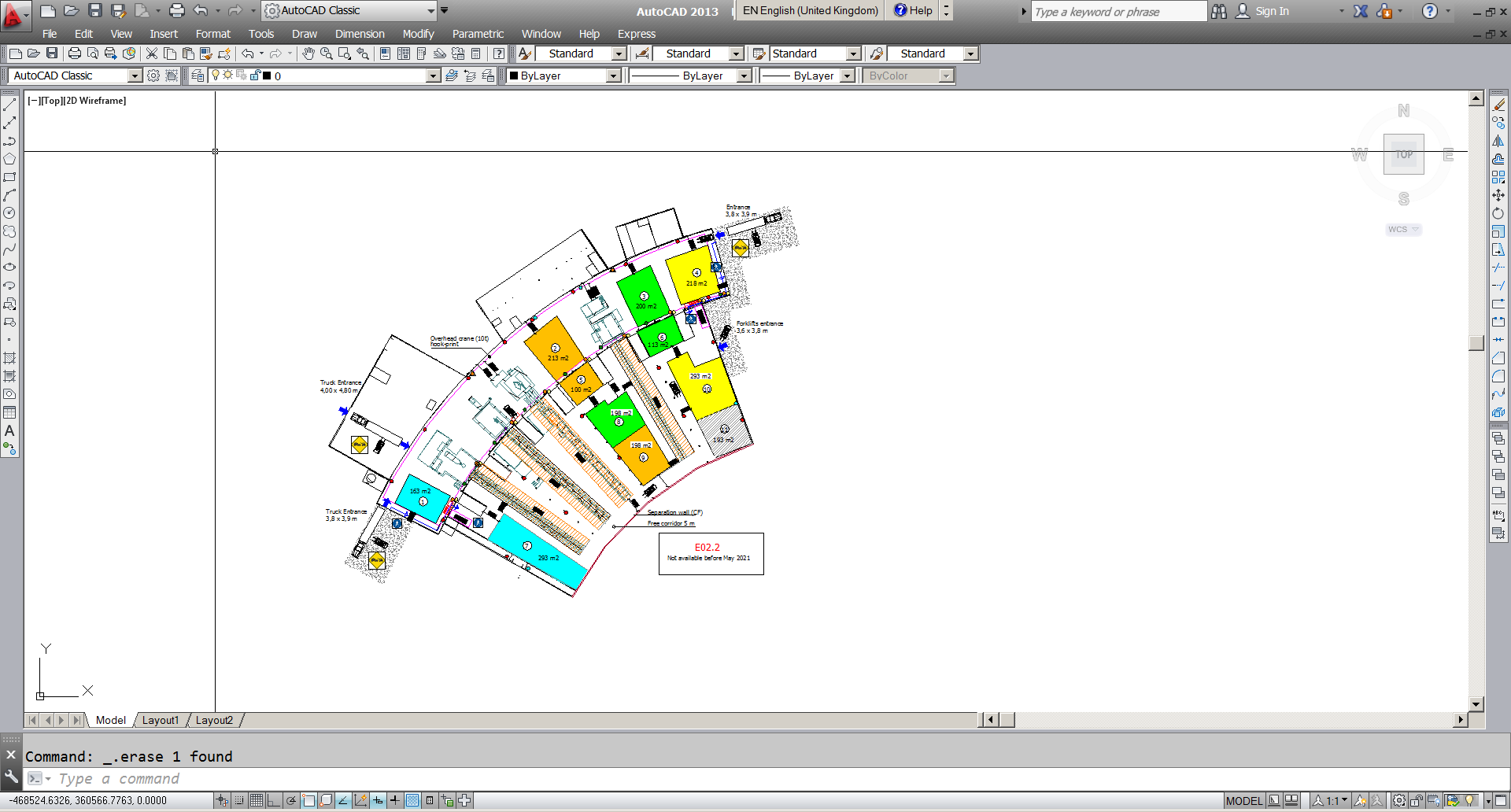 Guide Shielding length 44.000 mm
Any of the represented areas will require a physical delimitation
Entrance for shielding blocks (during construction)
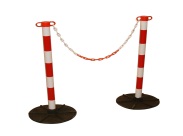 E02 gate
Storage areas will be allocated to minimize dependencies between different installation teams
Note: beamline piles can reduce the available  area
E01- E02 logistic details
E01 
Heimdal side
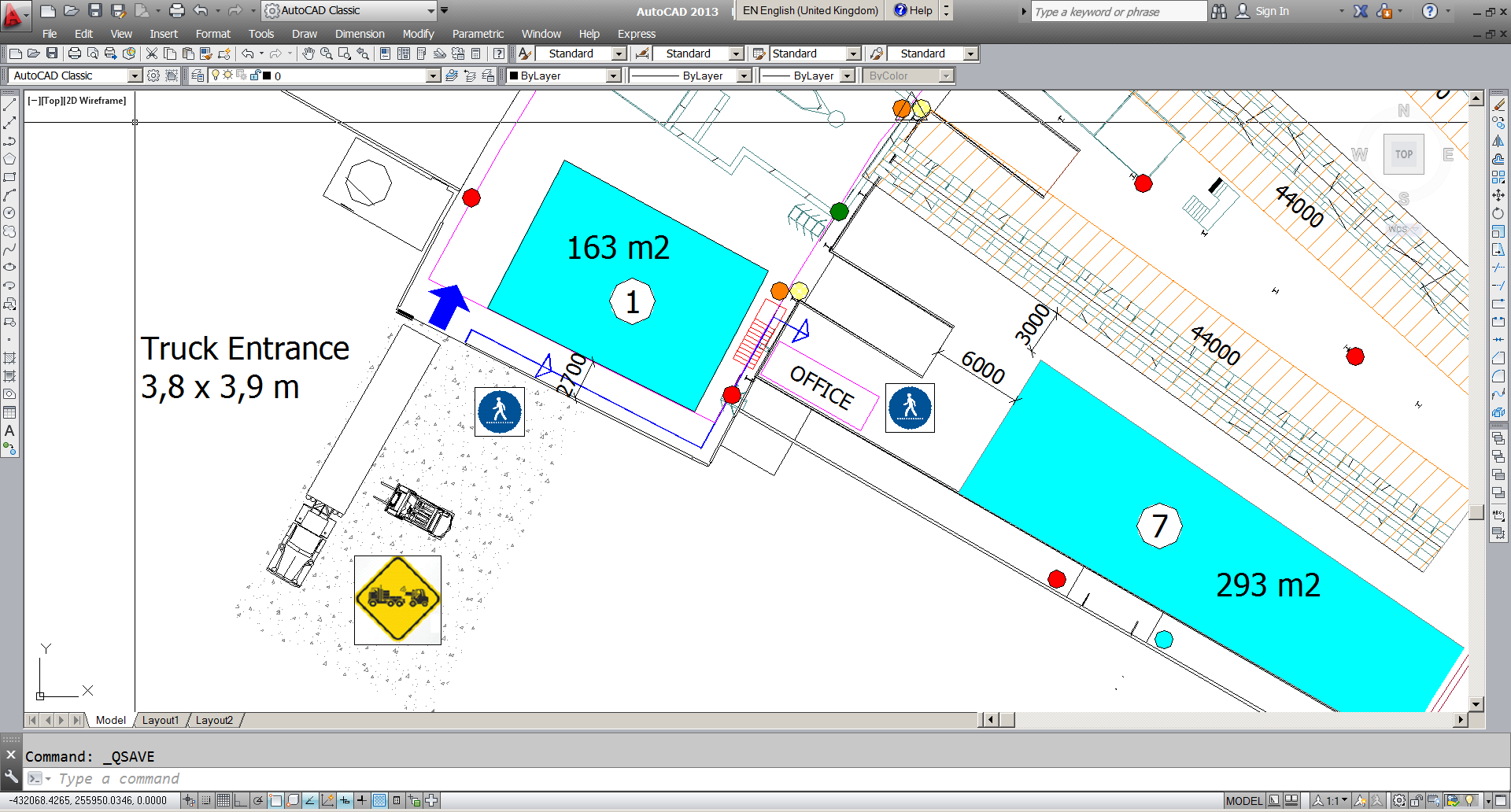 E01 
NMX side
5 m
Pedestrian way
6 m
Ladder
2.7 m
Office
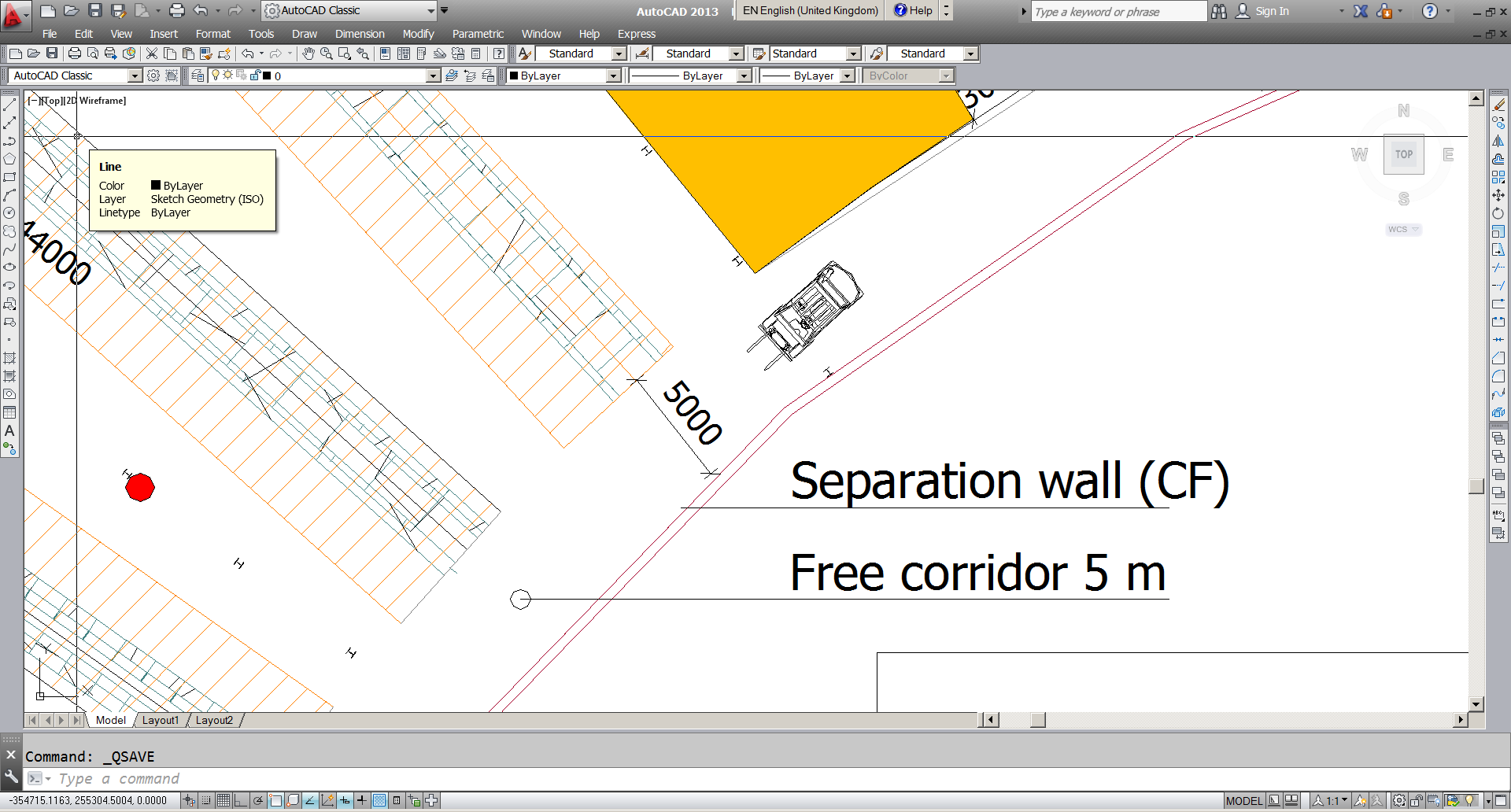 BIFROST
44 m 
E02.1
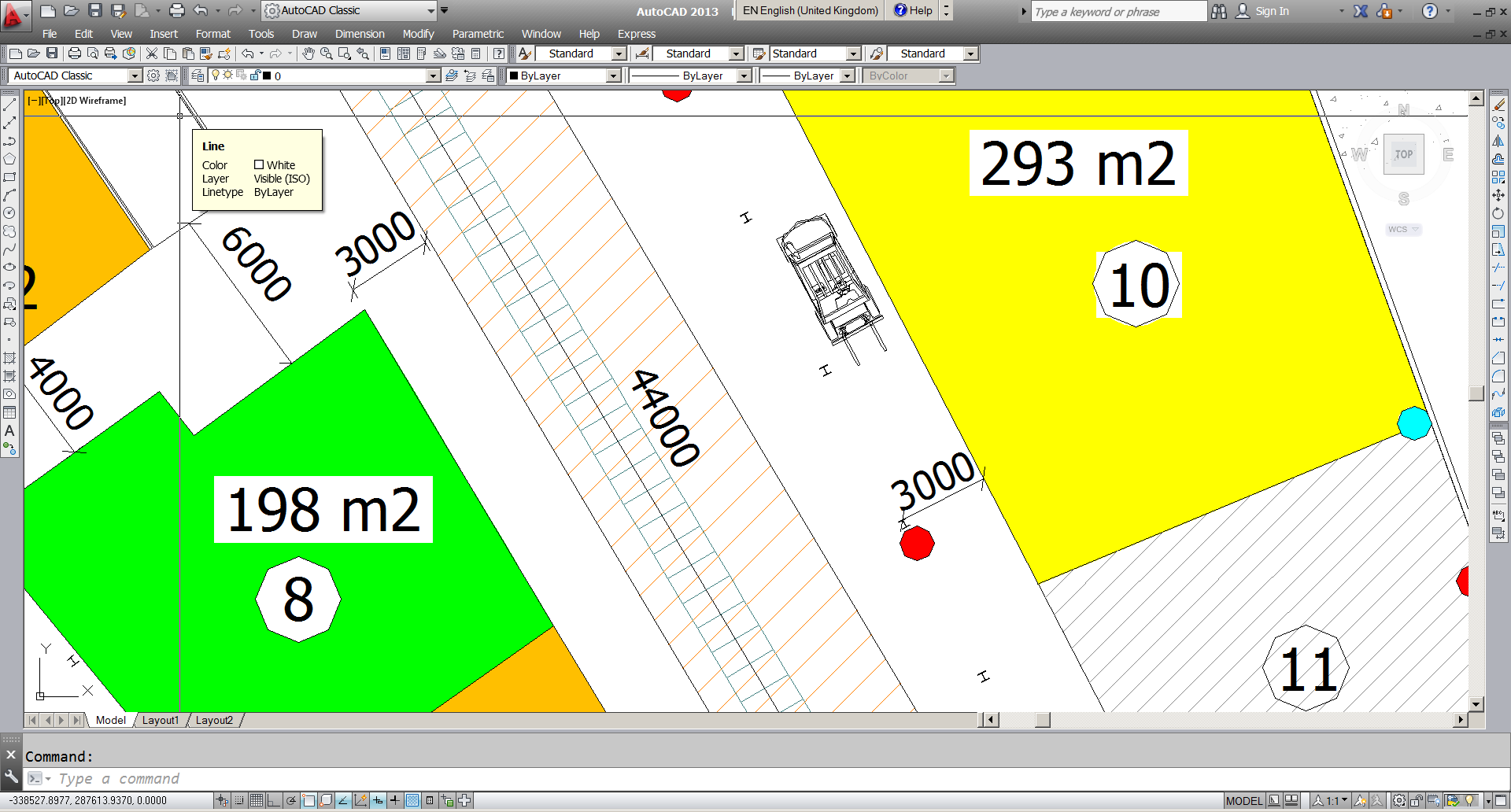 E01 - Heimdal side
Temp separ.
wall
Building pillars
C SPEC
Magic
E02.2
E02.1/E02.2
Free corridor 5 m
Logistic alternatives to manage heavy components
A) Ramp slope reduction by ramp’s extension
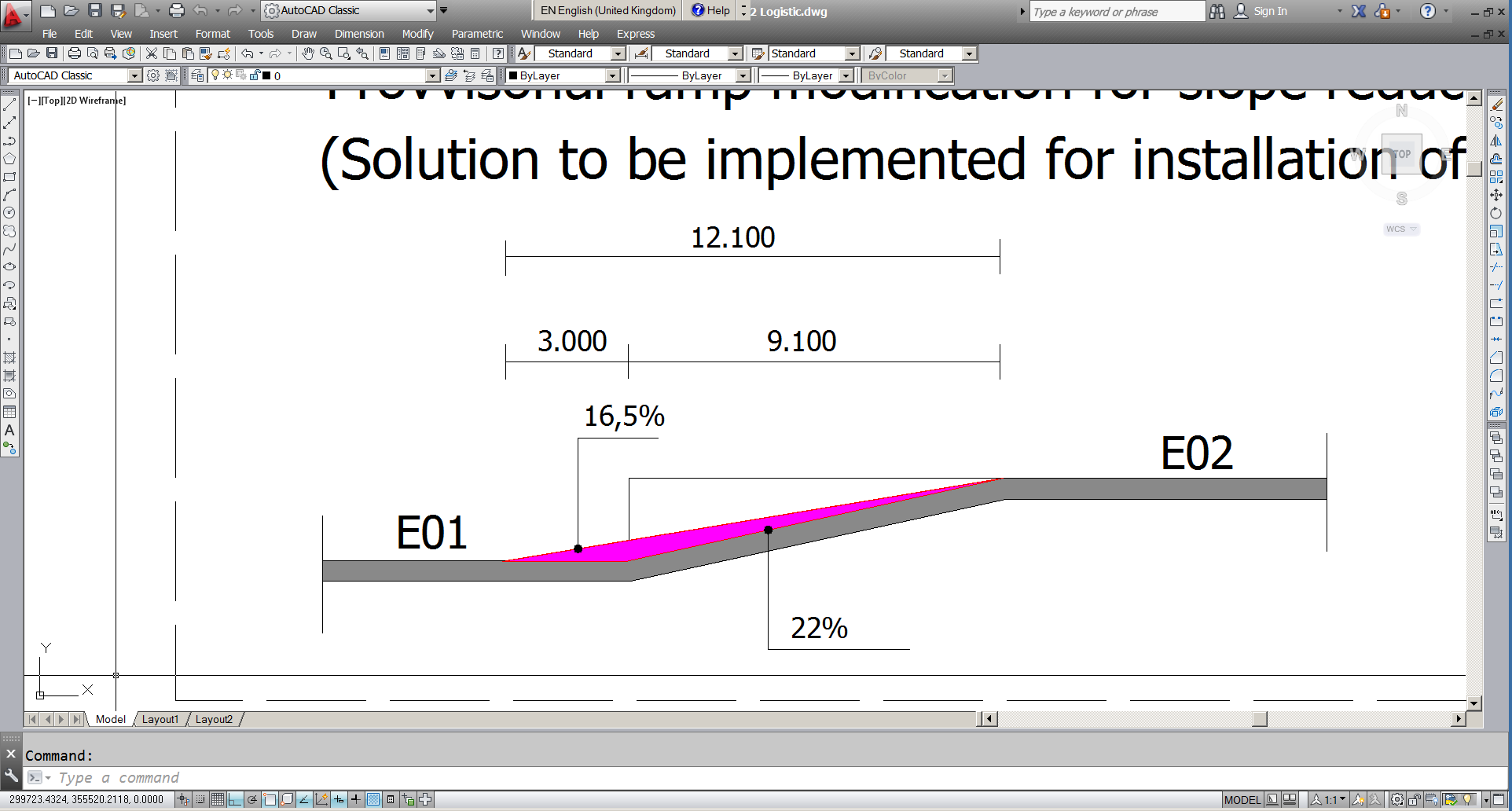 A
Temporary steel structure to reduce  the ramp-slope up to 16.5 % (3 m extension), to be suitable with electric forklift
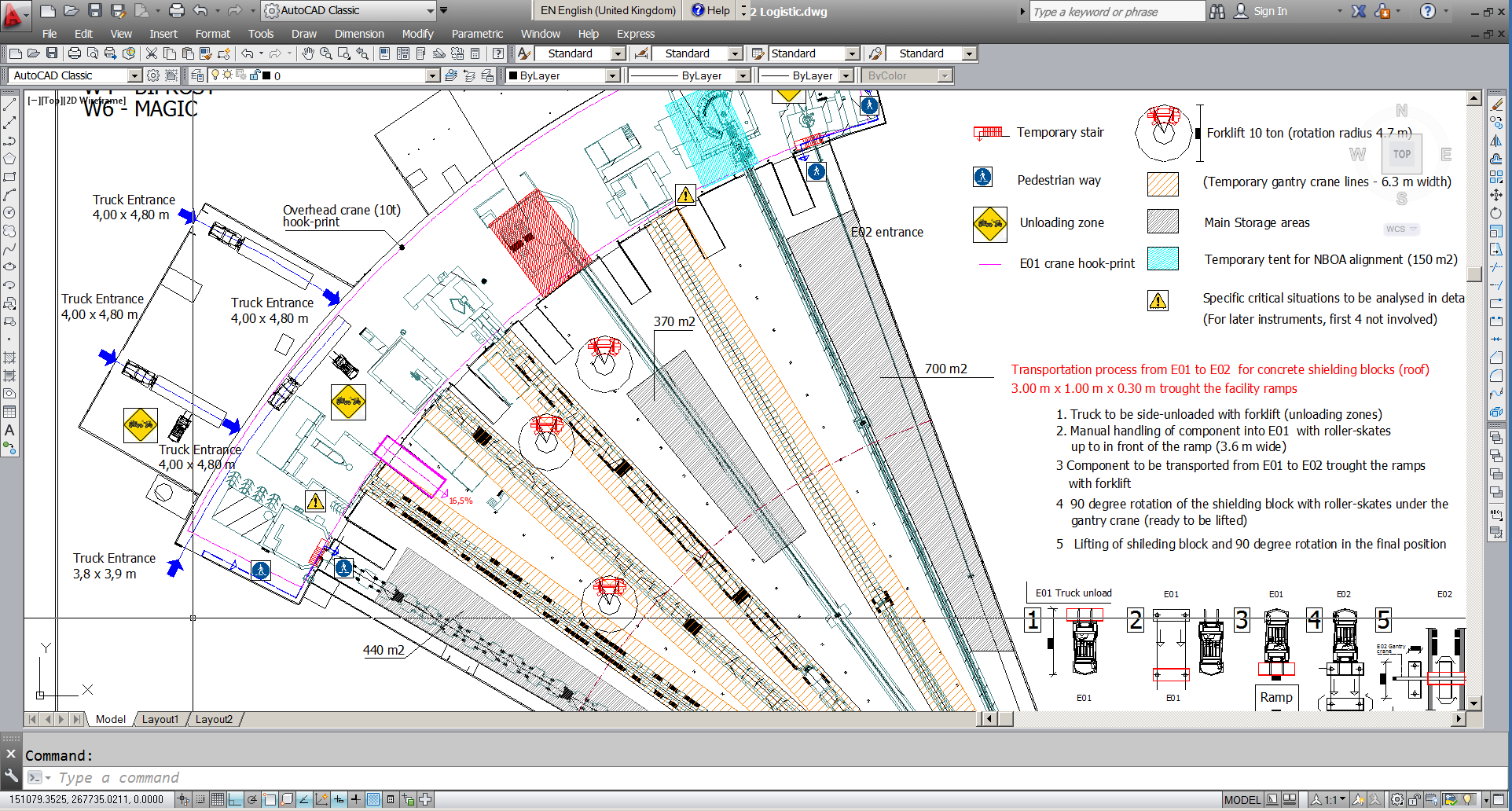 B
B) E02 slab extension
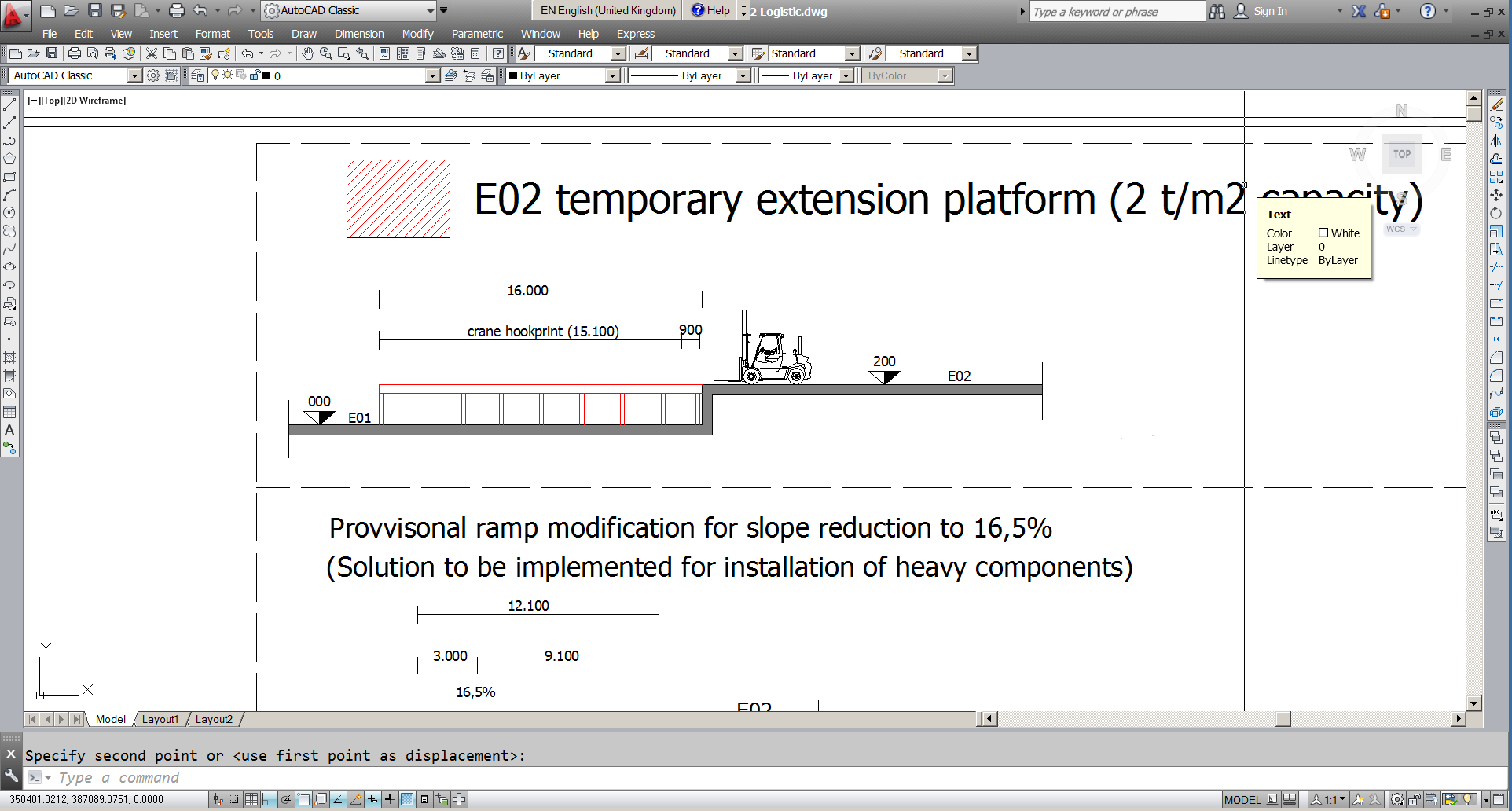 Temporary steel platform in order to extend the E02 slab under the E01 crane hook-print
Transport and lift neutron shielding in the hall (E01/E02)
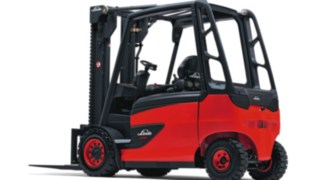 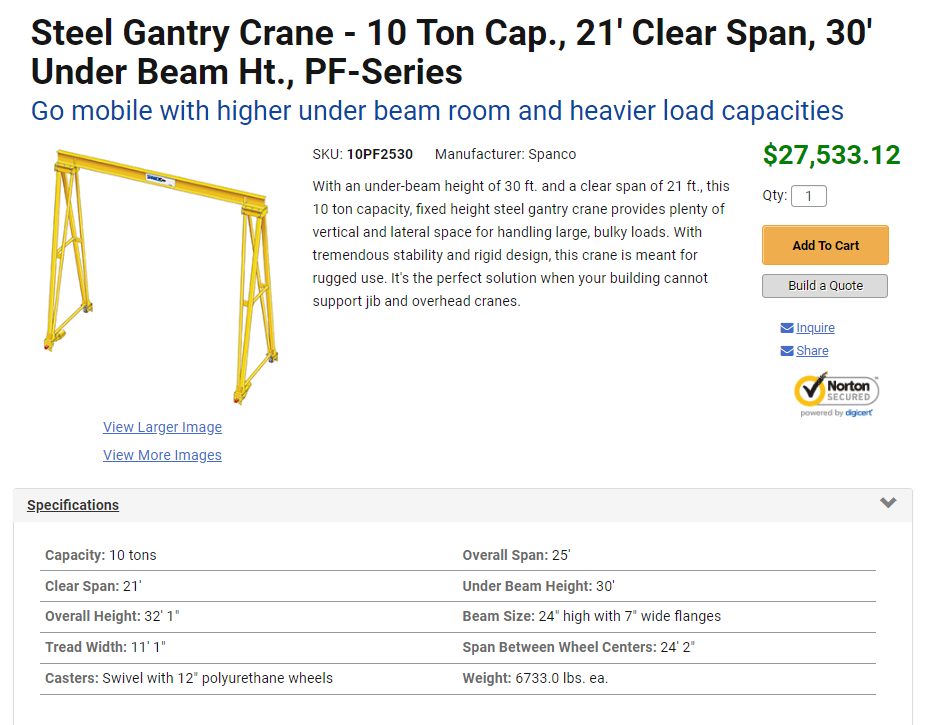 ESS Installation Support functions
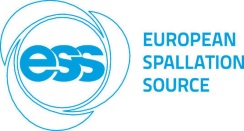 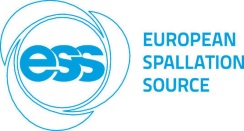 ESS RESPONSIBLE
CONTACT PERSON
MANDATORY/OPTIONAL
FREE/COST
PROVIDER NAME
NSS PROJECT ORGANIZATION
(NSS INSTALLATION COORDINATOR)
Construction site
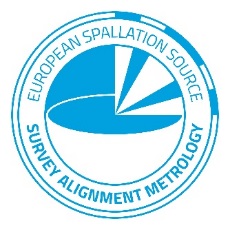 Ladders/Temporary steel structure
Laydown Areas 
Crane drivers 
Logistics/Transport 
Heavy lifting
Concrete drilling
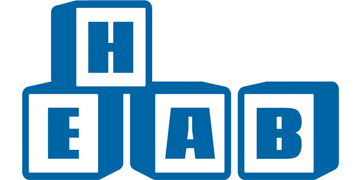 Survey/Alignment
General support  (washing/cleaning)
PPE and general consumables 
Safety fencing
Workers cabin
Waste management
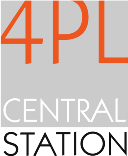 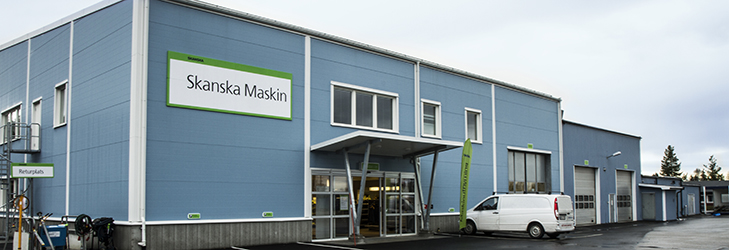 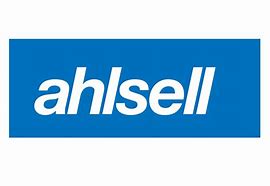 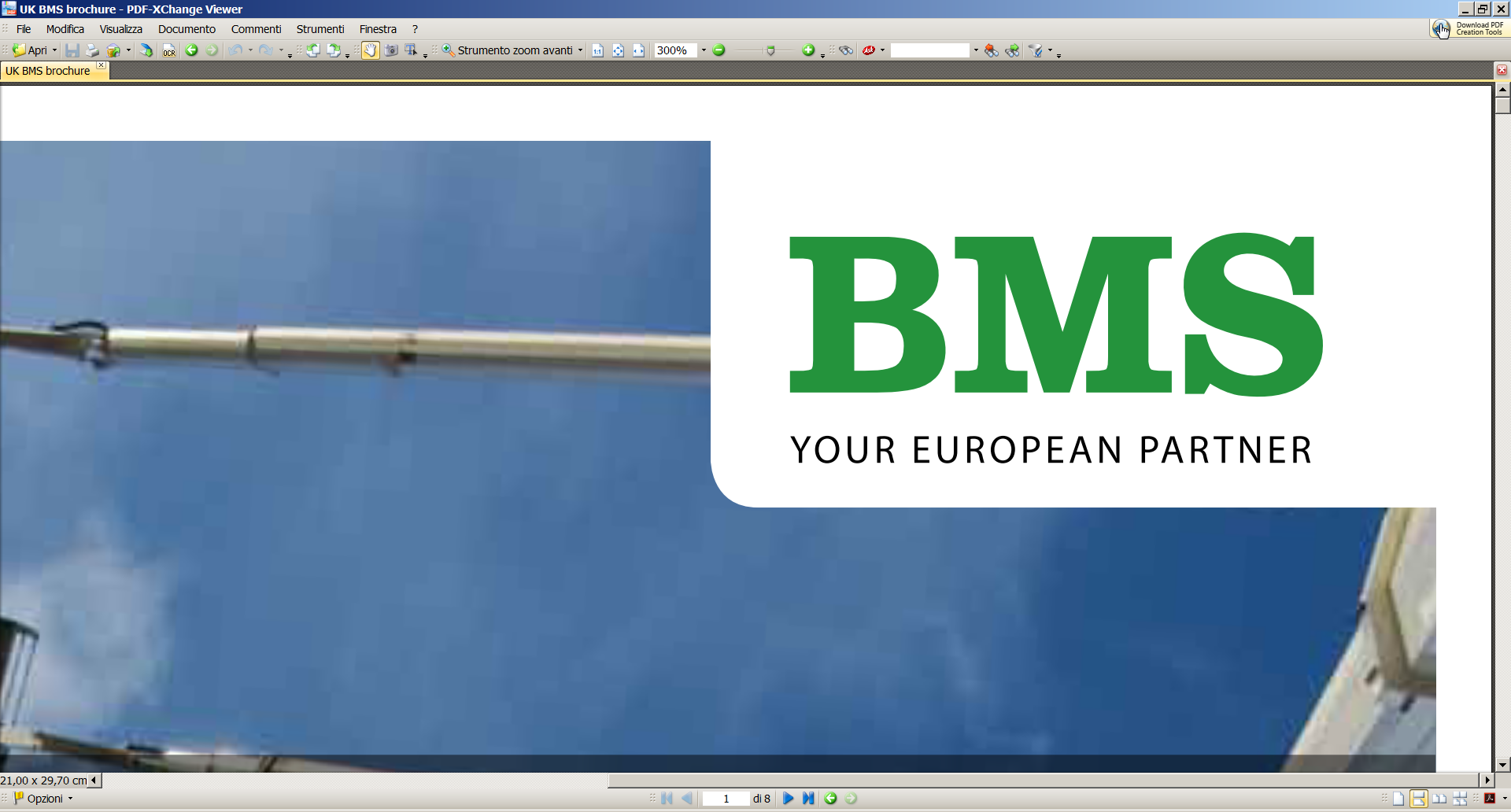 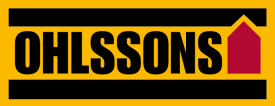 Shielding installation-sequence  in E02.1 (and ESS/In Kind resources)
E02 - Step 1
E02- Step 2
Forklift
Concrete shielding block (roof)
3,00 x 1,00 x 0,30 m
(2.5 tons)
1(ESS)
2 (In-Kind)
3 (In-Kind)
4 (ESS)
Shielding wall
Gantry crane
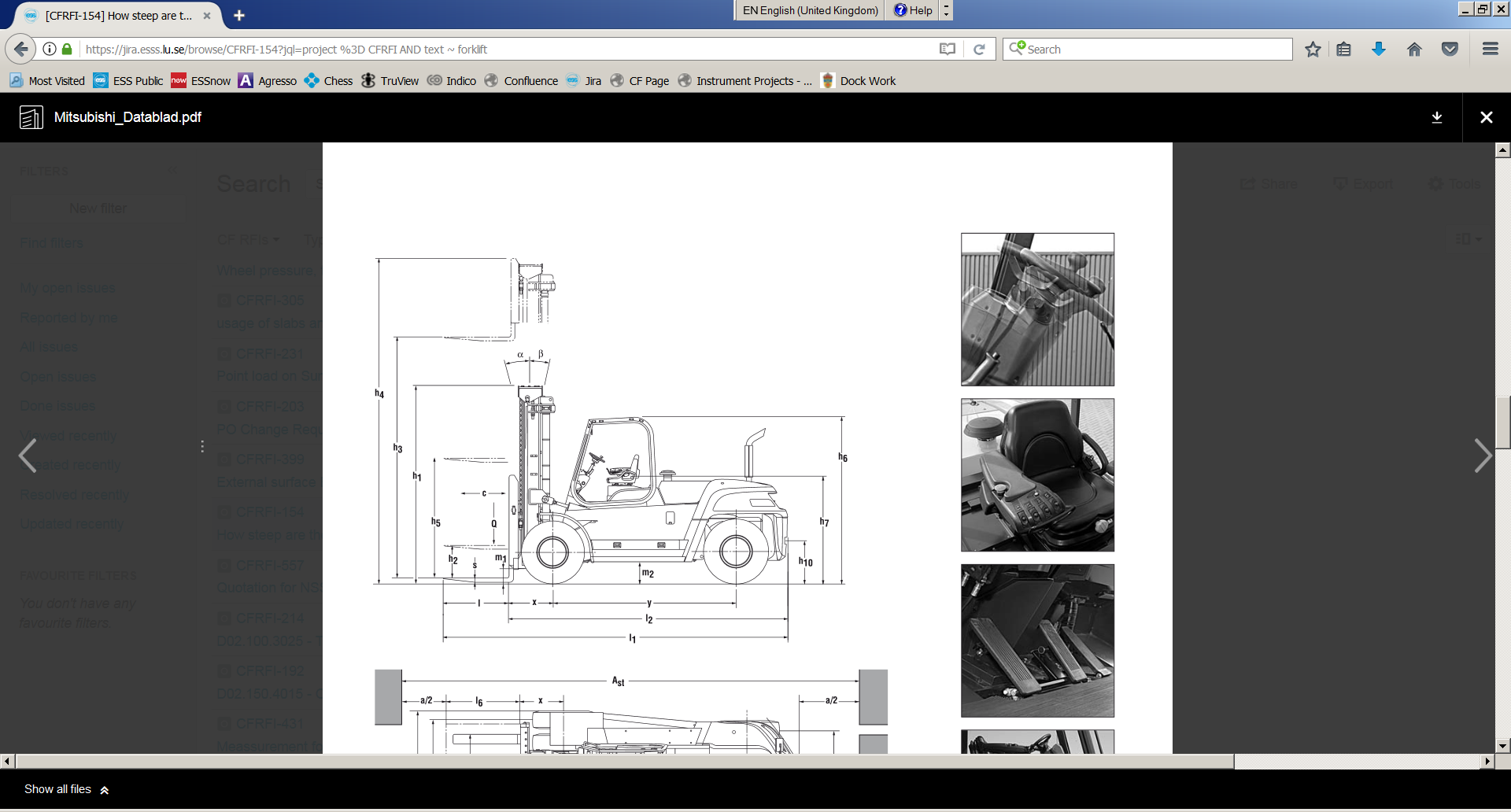 Ramps between E01 and E02
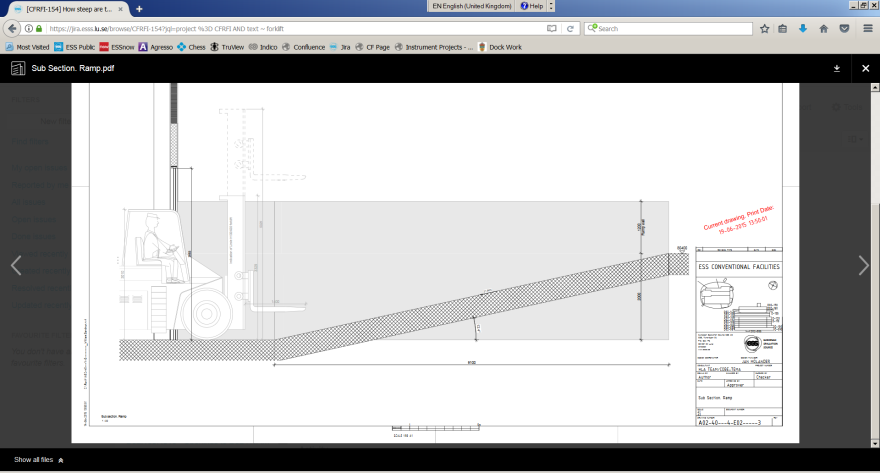 Installation in the beamline gallery requires specific caution, due to there are not permanent cranes available
22 %
E02.2 building crane (5 tonne capacity)
D03/E02 separation wall
Crane hook-print 5 tonne
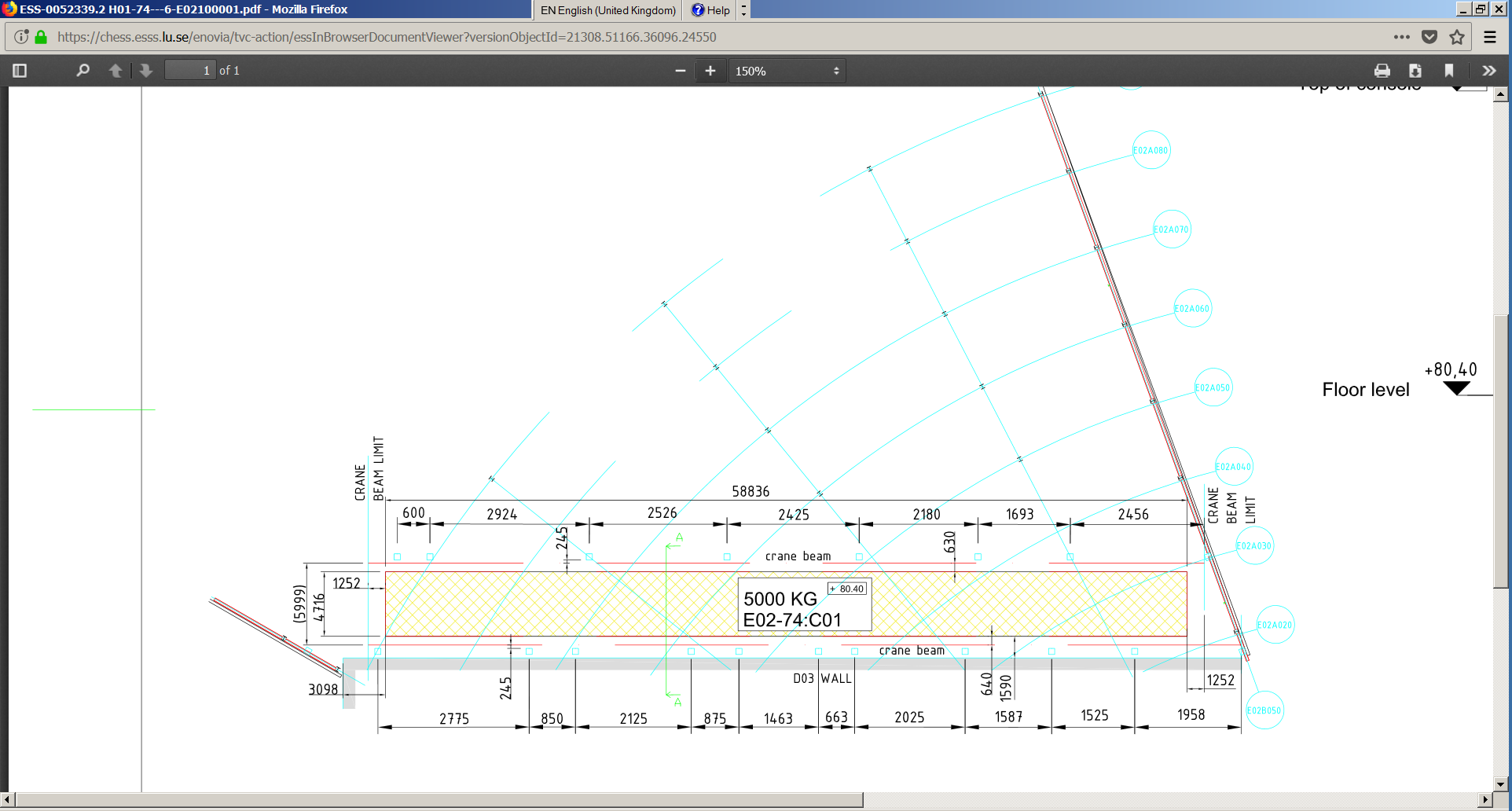 Delivered from CF in the E02.2 hall (May 2021)
View n. 1
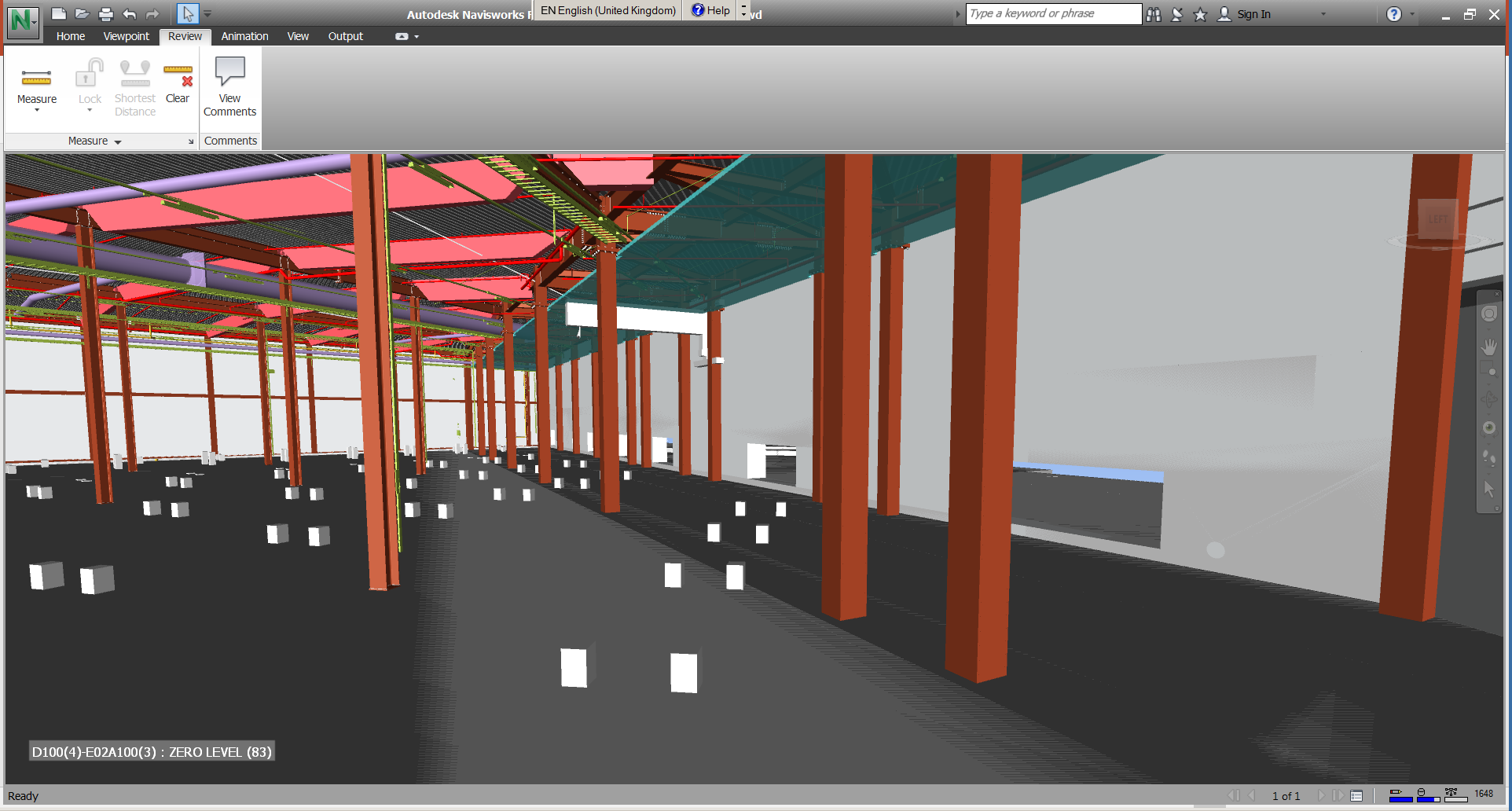 E02.2
3D View n. 1
D03/E02 separation wall
D03
Crane hook-print
Installation – resource estimation (labour)
Questions
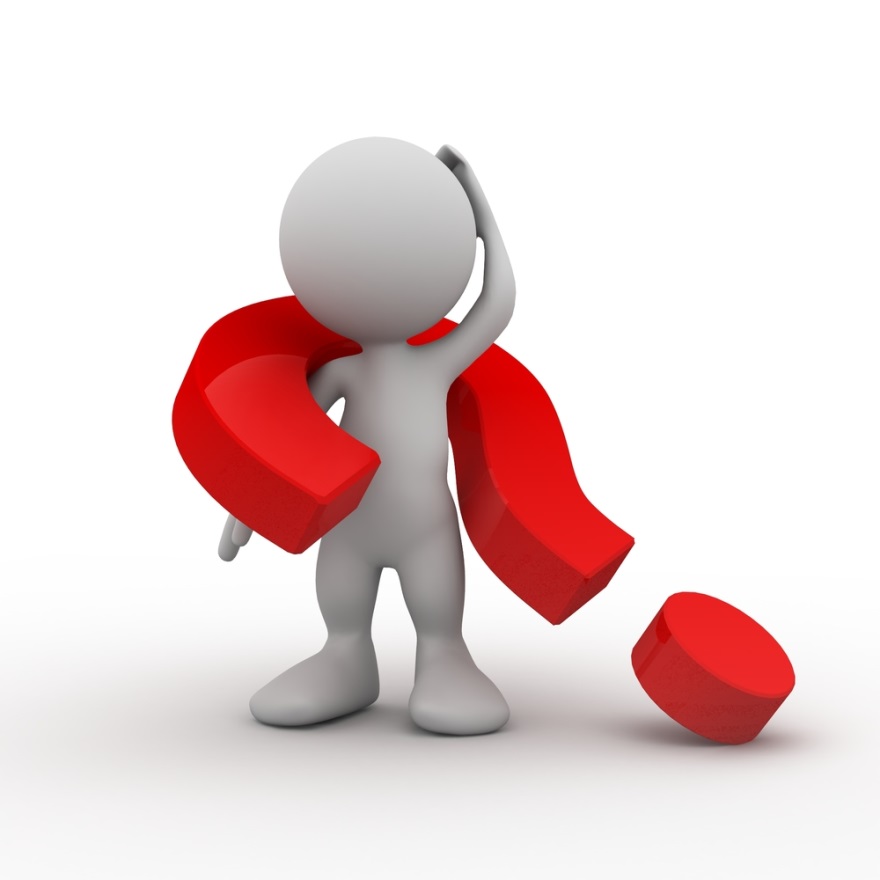 13